Raising the Oklahoma Teacher’s 
VOICE
Rachel Keith
2024 Oklahoma State Teacher of the Year
My Family of Educators
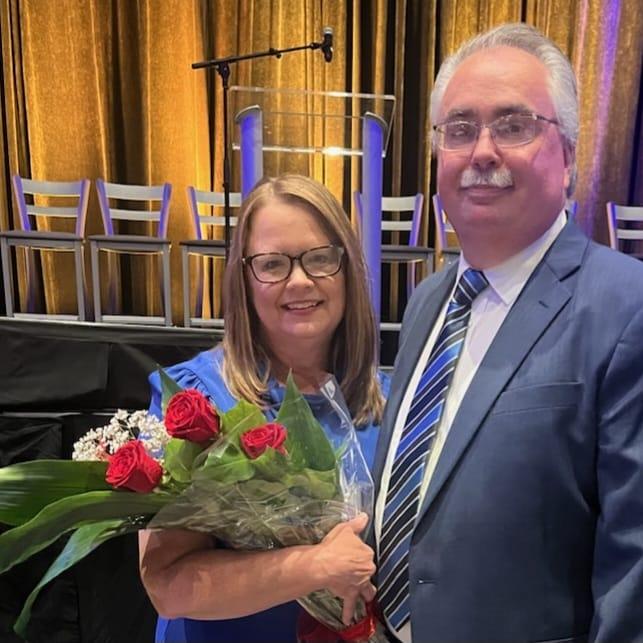 2
My Family of Educators
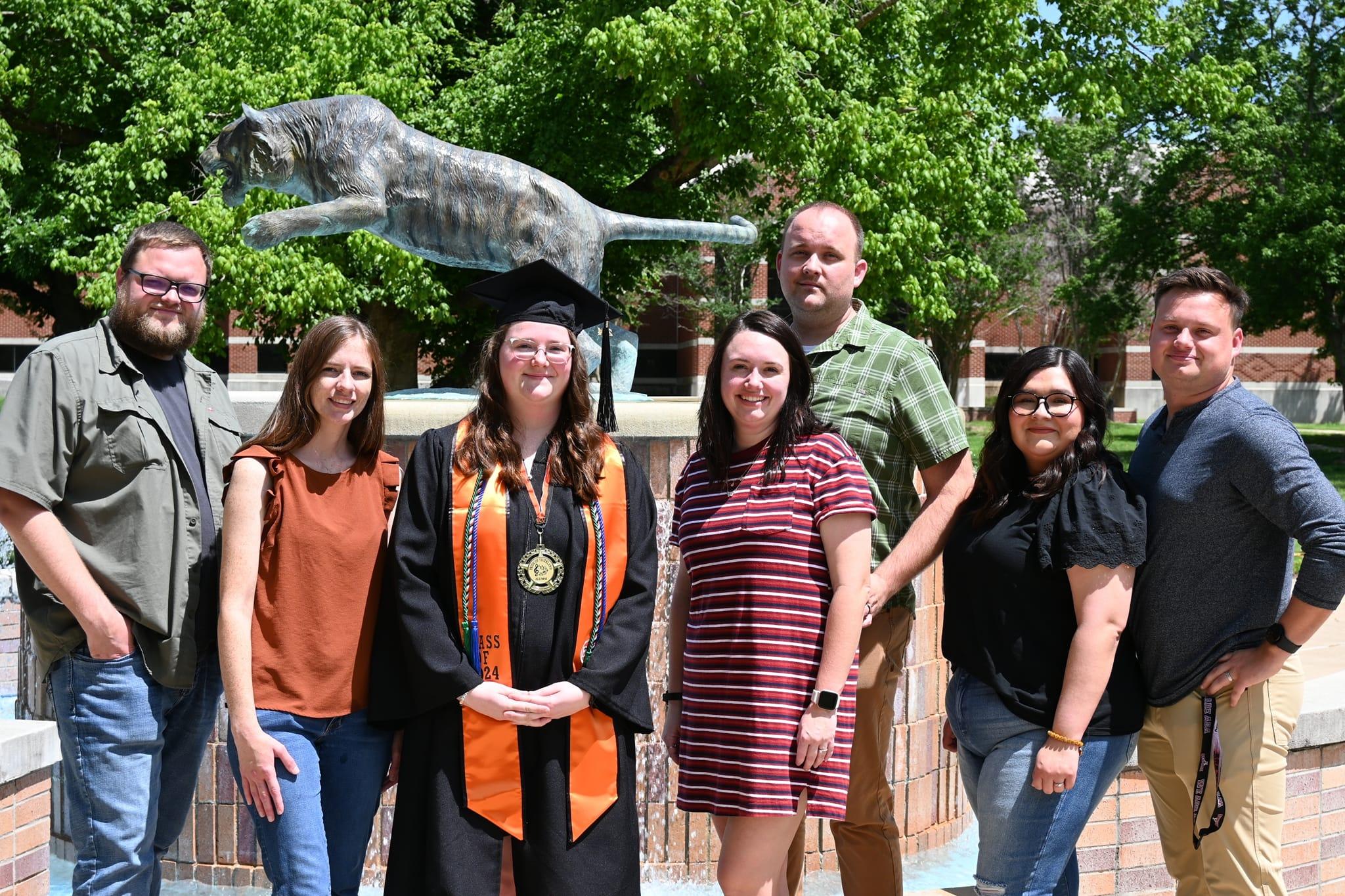 3
Future Educators? Maybe!!
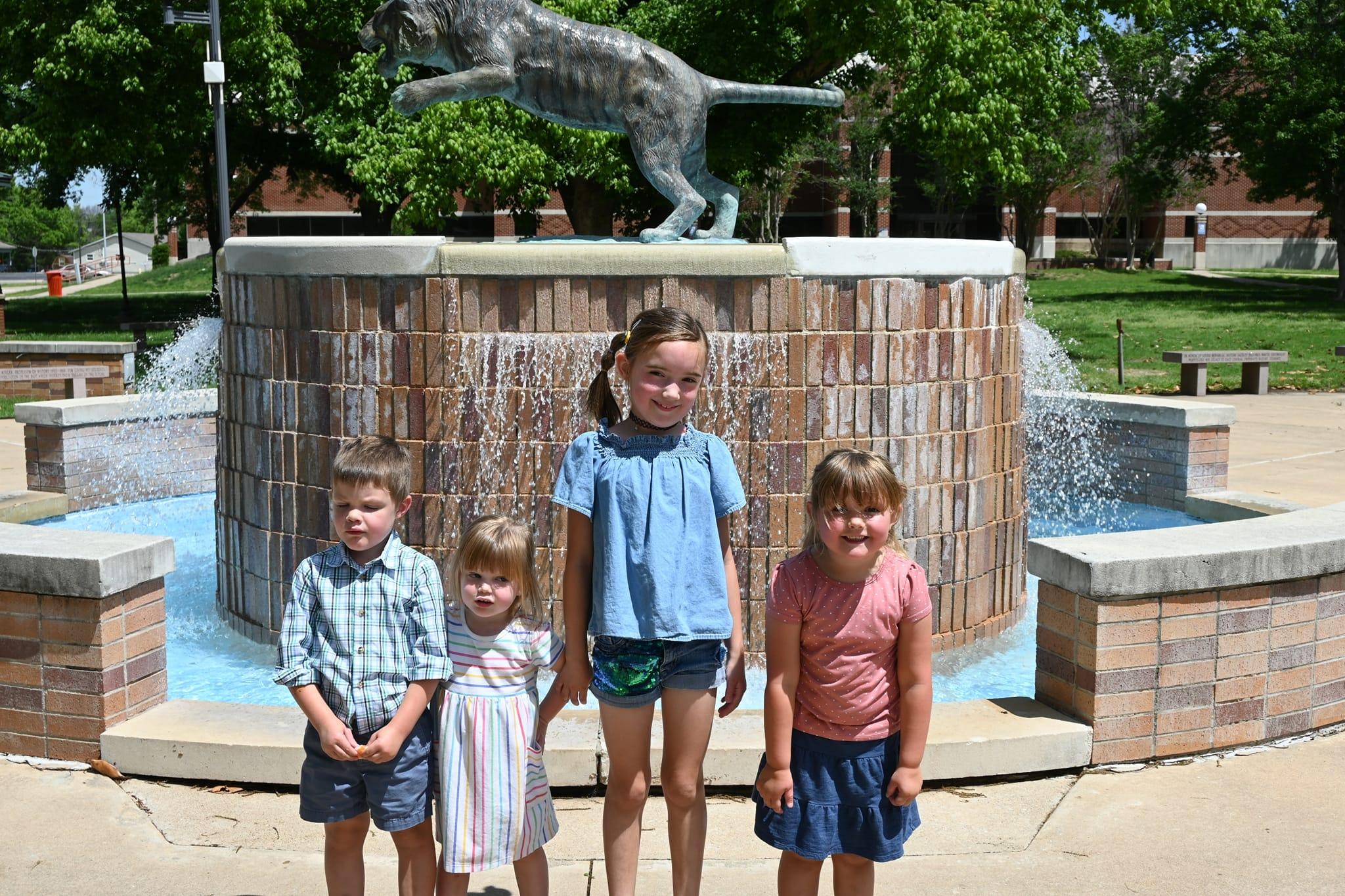 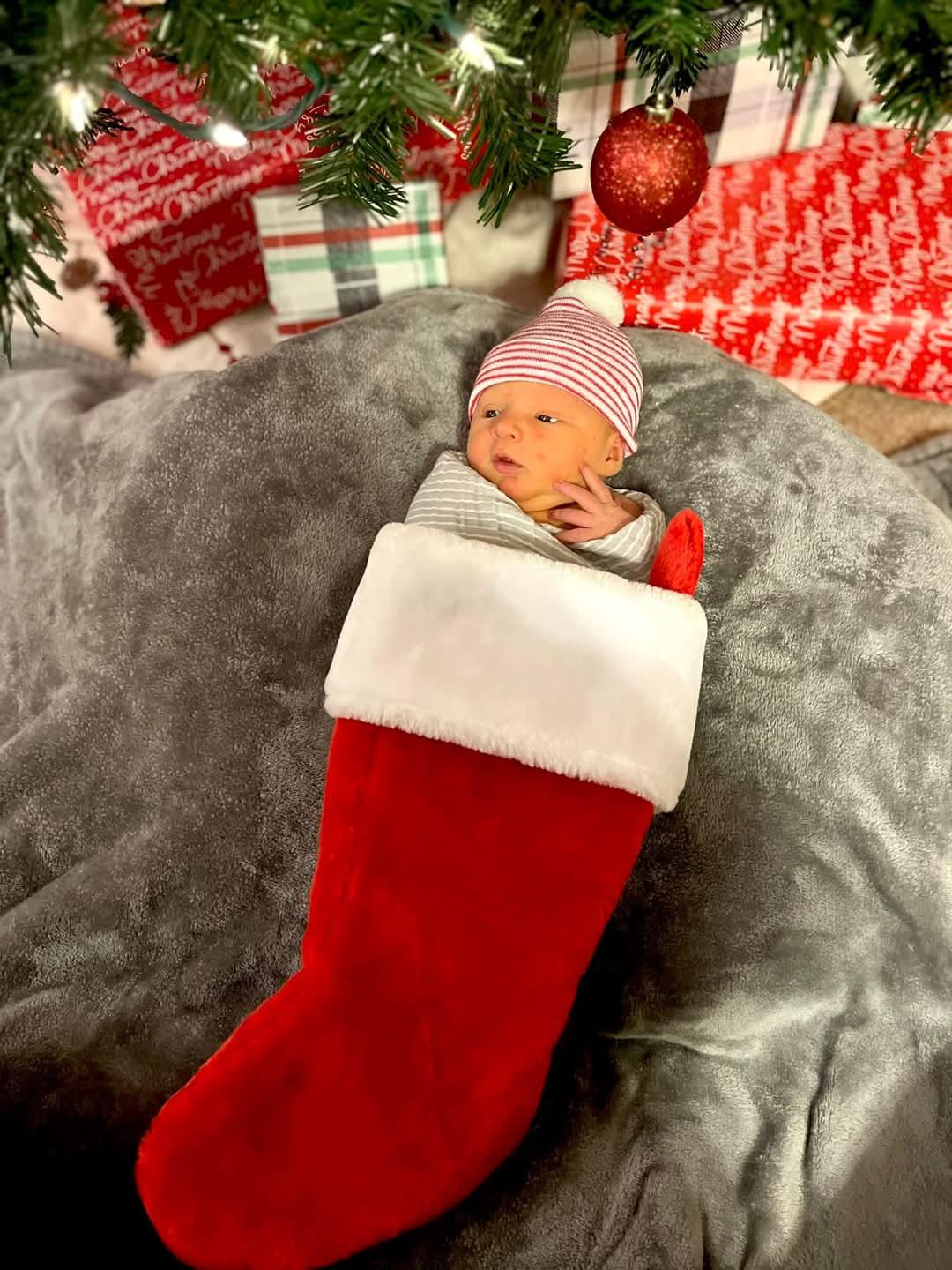 4
Happy New Year!
Let your VOICE be heard in 2025!
5
Presentation Title
Your VOICE creates a positive impact.
Stability for your students
Connection point 
Model of respect
Future possibilities
6
[Speaker Notes: You Matter!]
How can you help raise the Oklahoma teacher VOICE?
7
The 5 Core Principles of VOICE.
Strong, Confident, Consistent
8
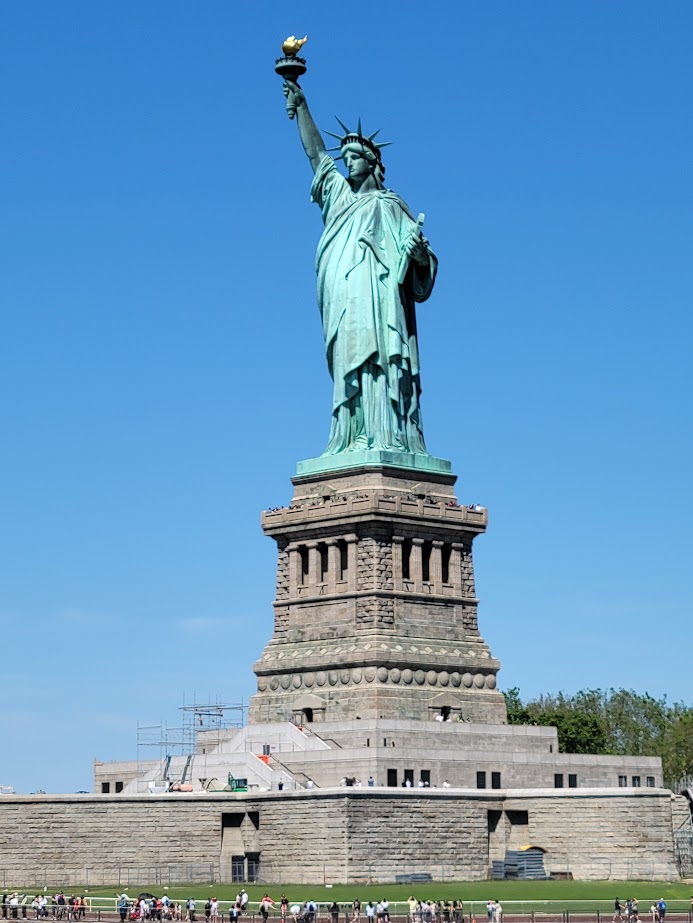 Restoring the Oklahoma Teacher VOICE
Vision
Opportunity
Influence
Character 
Excellence
9
Presentation Title
What is VISION?
Vision is seeing beyond what exists to build the future you desire.
Creates the desire to build engaging lessons
Builds the endurance for longevity
Keeps the curriculum from being frozen & cold
Allows your skills to shine
10
Two Pictures of VISION
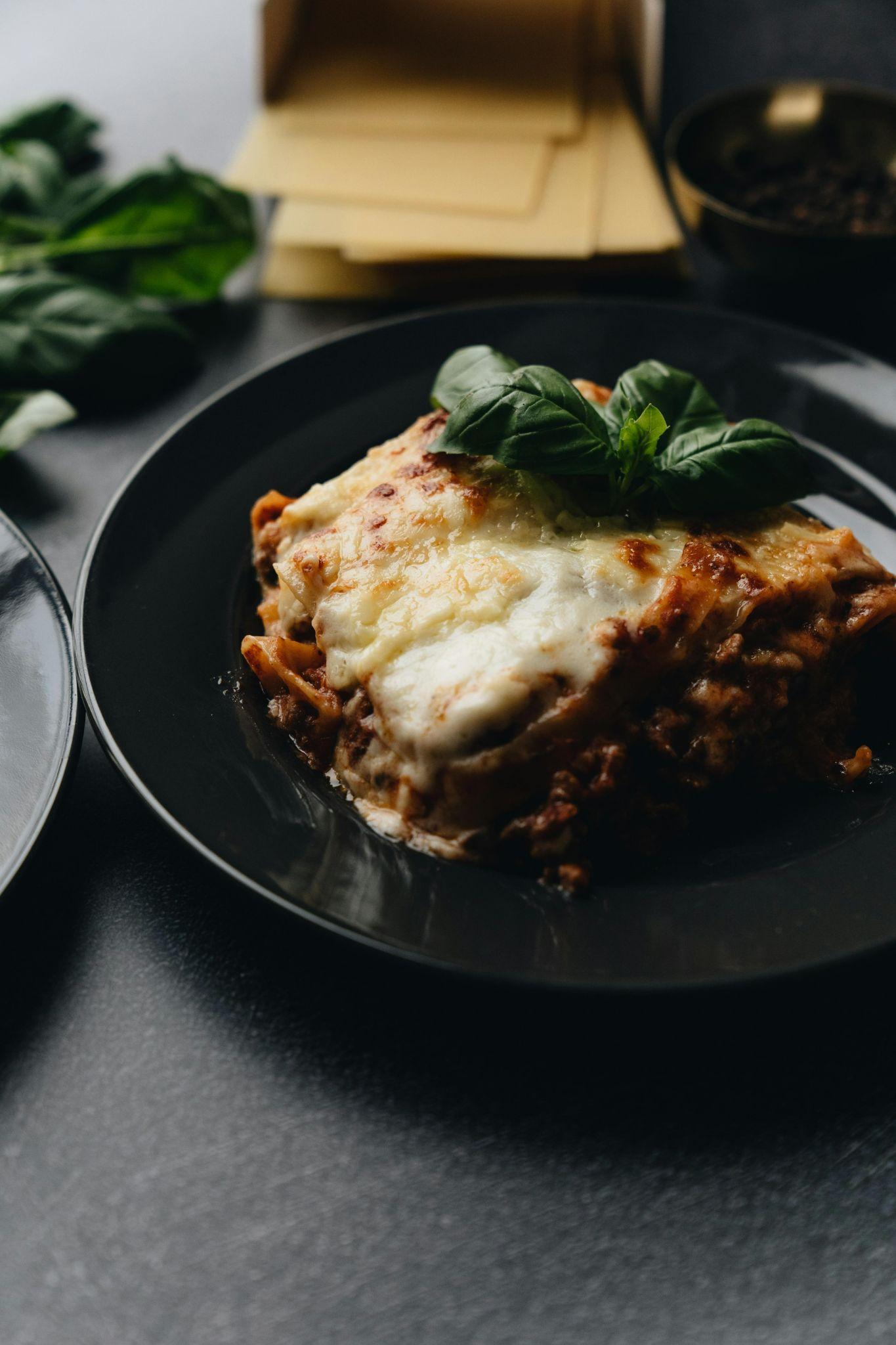 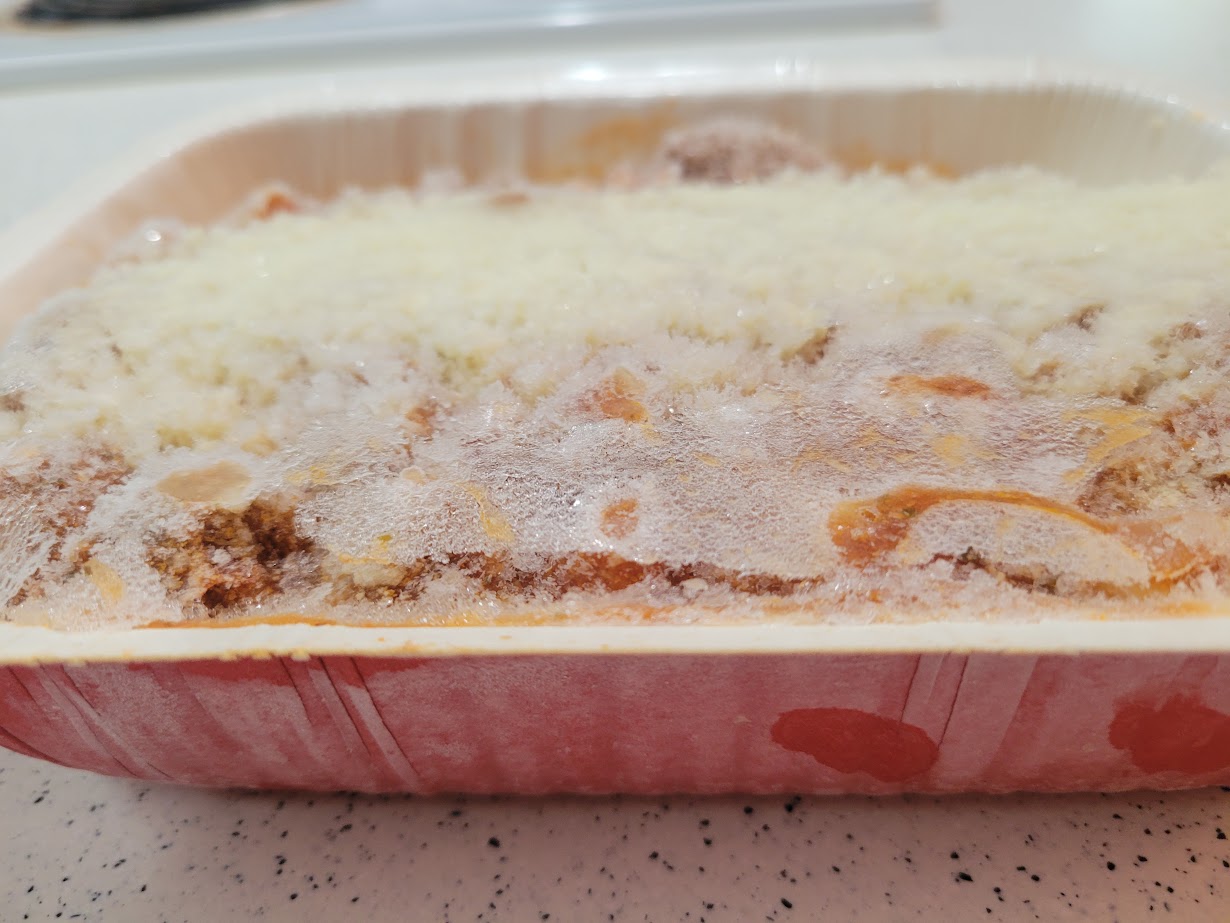 11
How do I harness the power of VISION?
VISION is the oven to your frozen lasagna.
Build units based on student needs  	             425°
Practical application of standards     		     350°
Plan the end point first!                                              325°
Be flexible & adjust when necessary 	             250°
Use creative solutions
12
VISION needs clear directions.
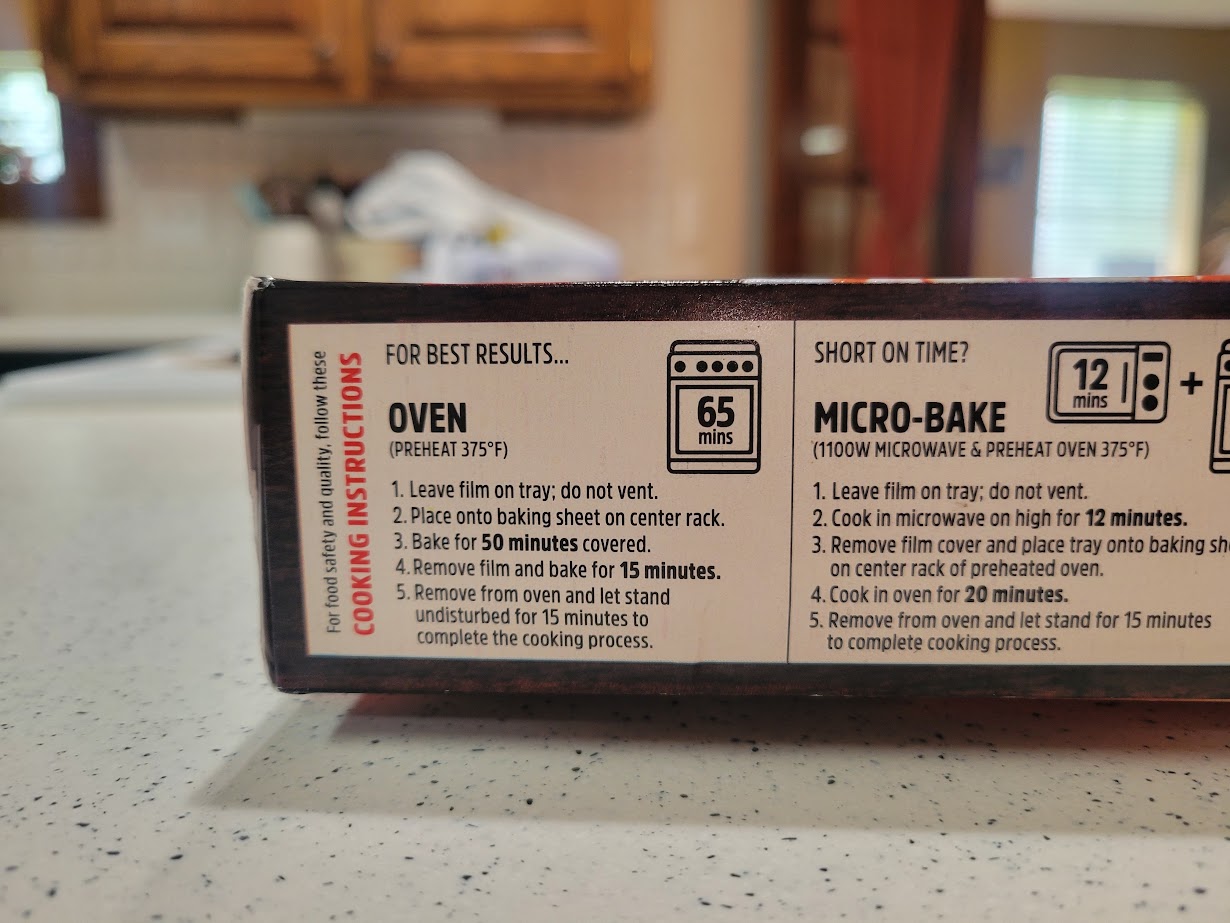 13
Roadblocks to VISION
Seeing through the lens of comparison 
Believing you’re not enough
Not Smart Enough
Not Creative Enough
Not Special Enough
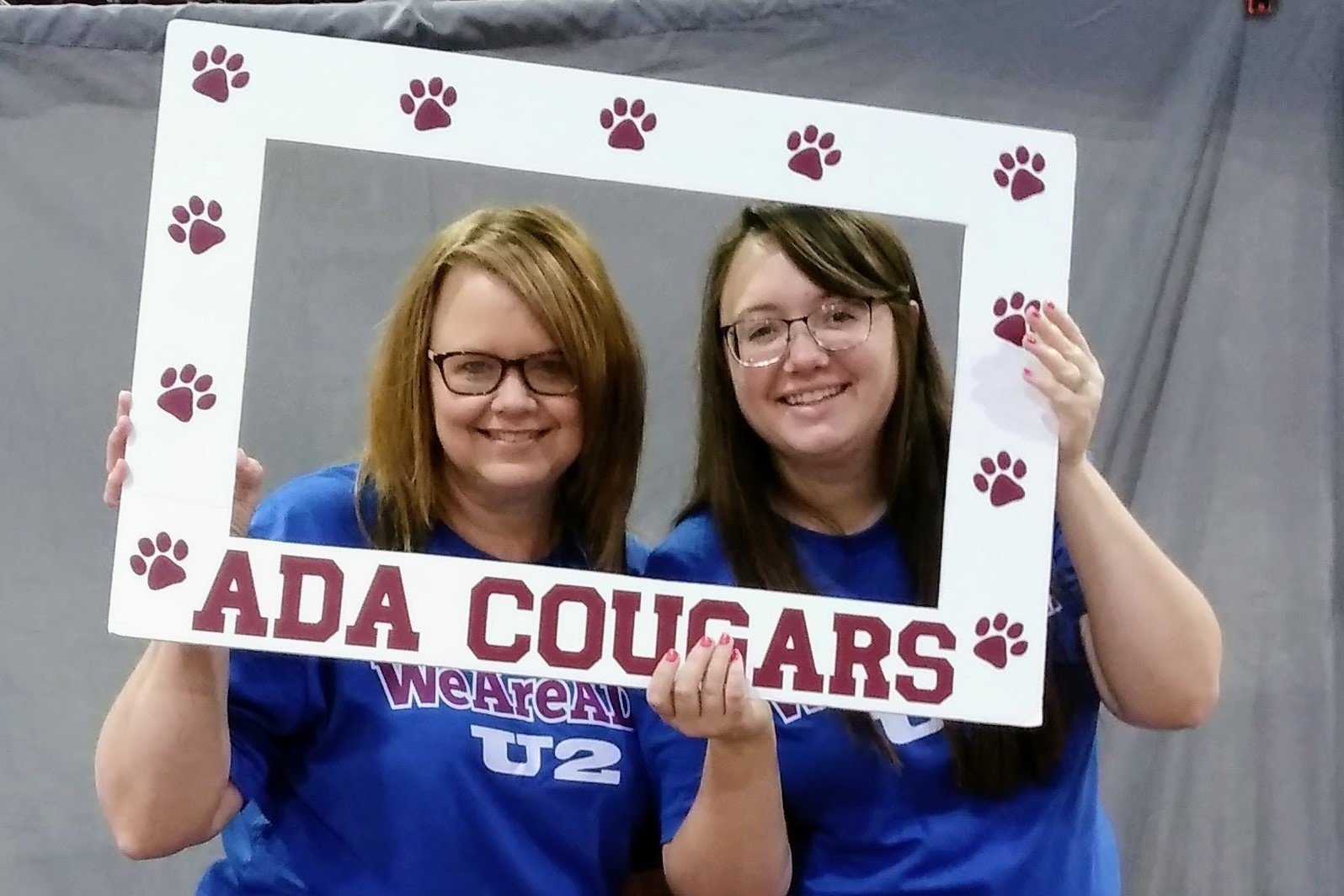 14
VISION accentuates my teacher VOICE!
Vision #1
Vision #2
Sophomore Poetry Unit
Personal Voice
Long-Term Impact
10 Years of Silence
Life Struggles
Recovery from Addiction
15
VISION 
is a gift to your students.
16
VISION creates OPPORTUNITY
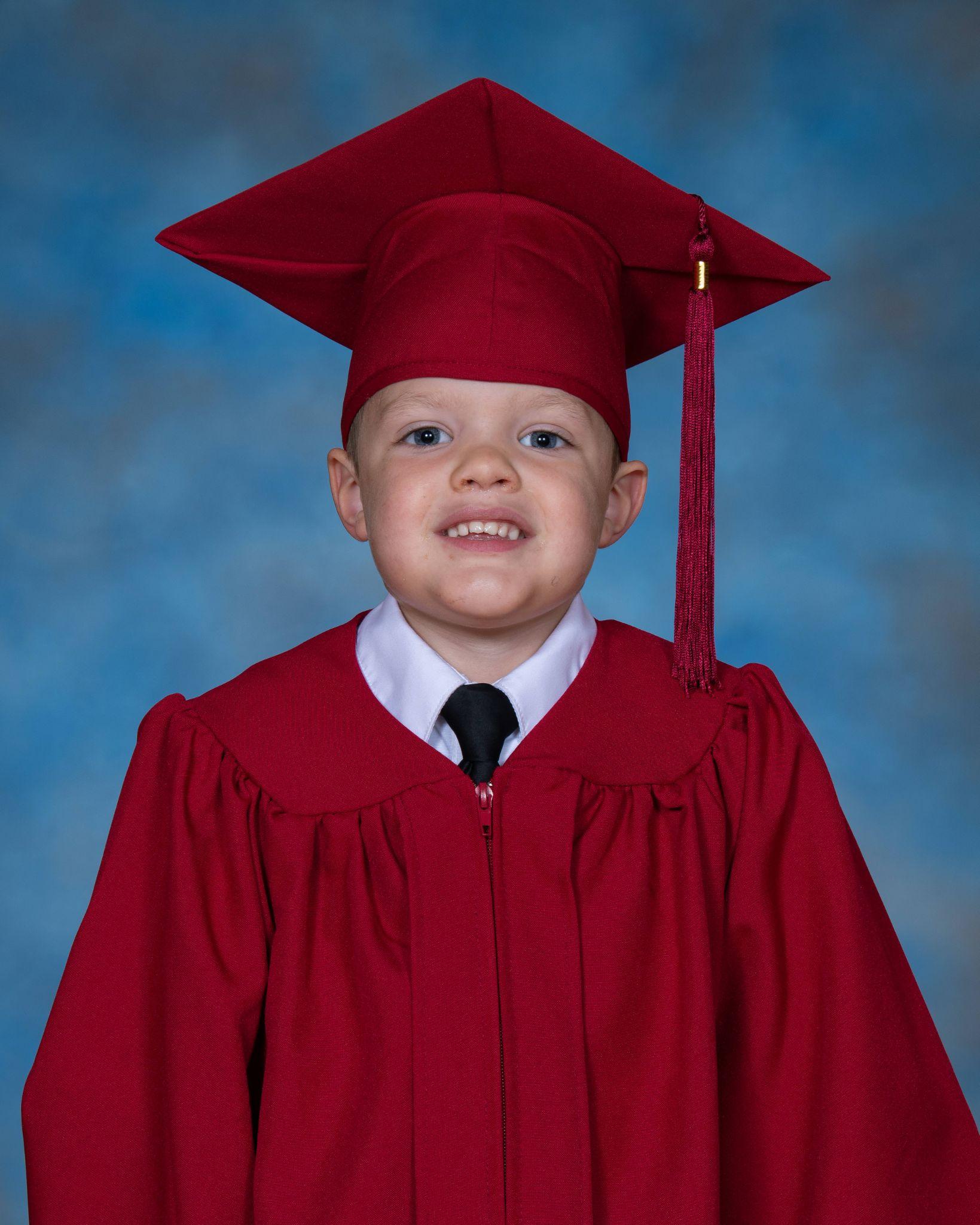 Action Steps to fulfill Vision
Participles vs. Gerunds
Making Mistakes
Building a Growth Mindset
17
OPPORTUNITIES create growth!
Your VOICE doesn’t need to be the smartest in the room.
Model a Growth Mindset
Model Lifelong Learning
Don’t be right; be real!
Be a building block!
18
OPPORTUNITY leads to INFLUENCE
Consistency is KEY!
in your rules
in your procedures
in your daily practices
Consistency builds positive outcomes
builds relationships with your students
builds trust with your parents
builds respect with your colleagues
19
INFLUENCE shows up in many ways.
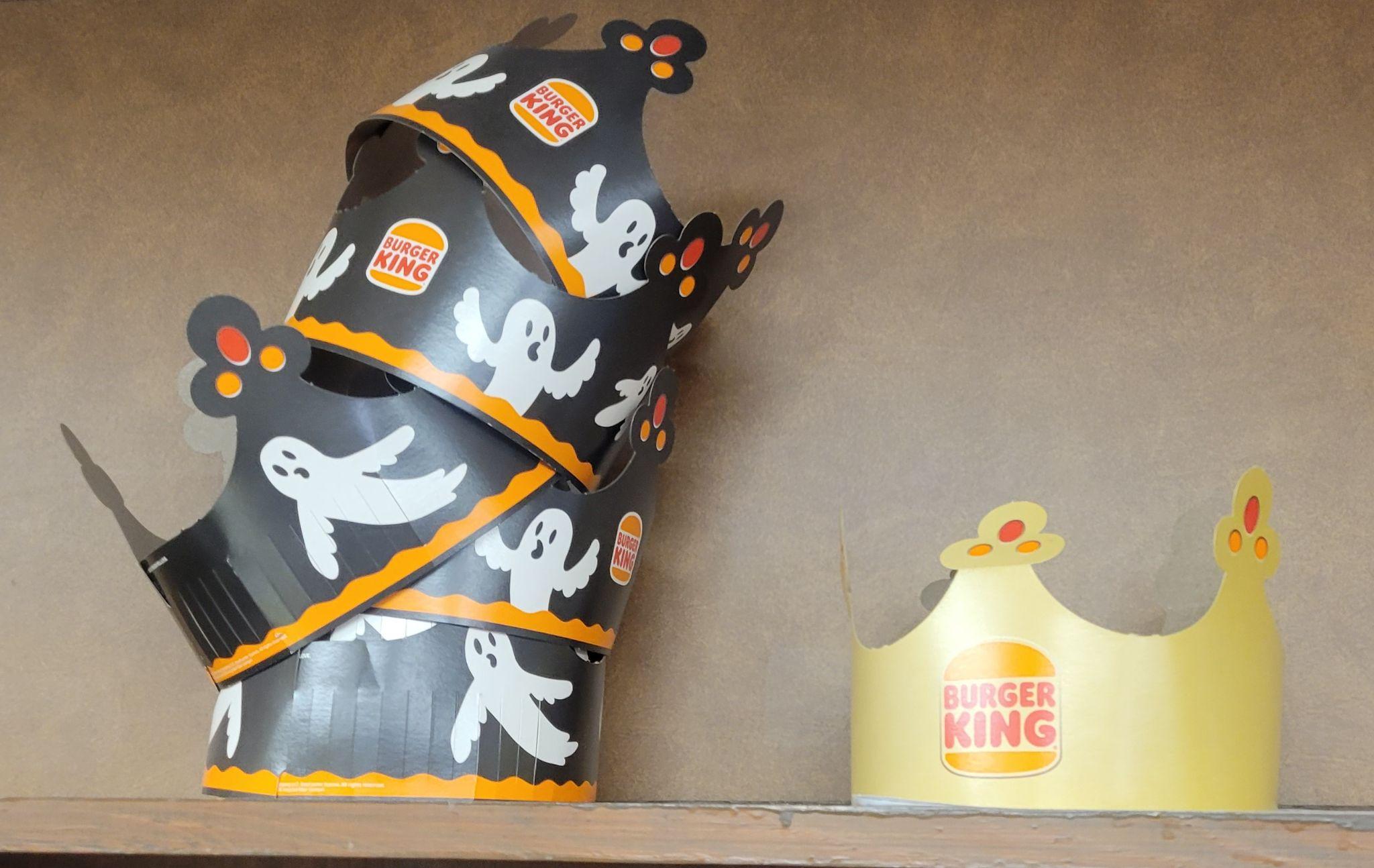 20
INFLUENCE shows up in many ways.
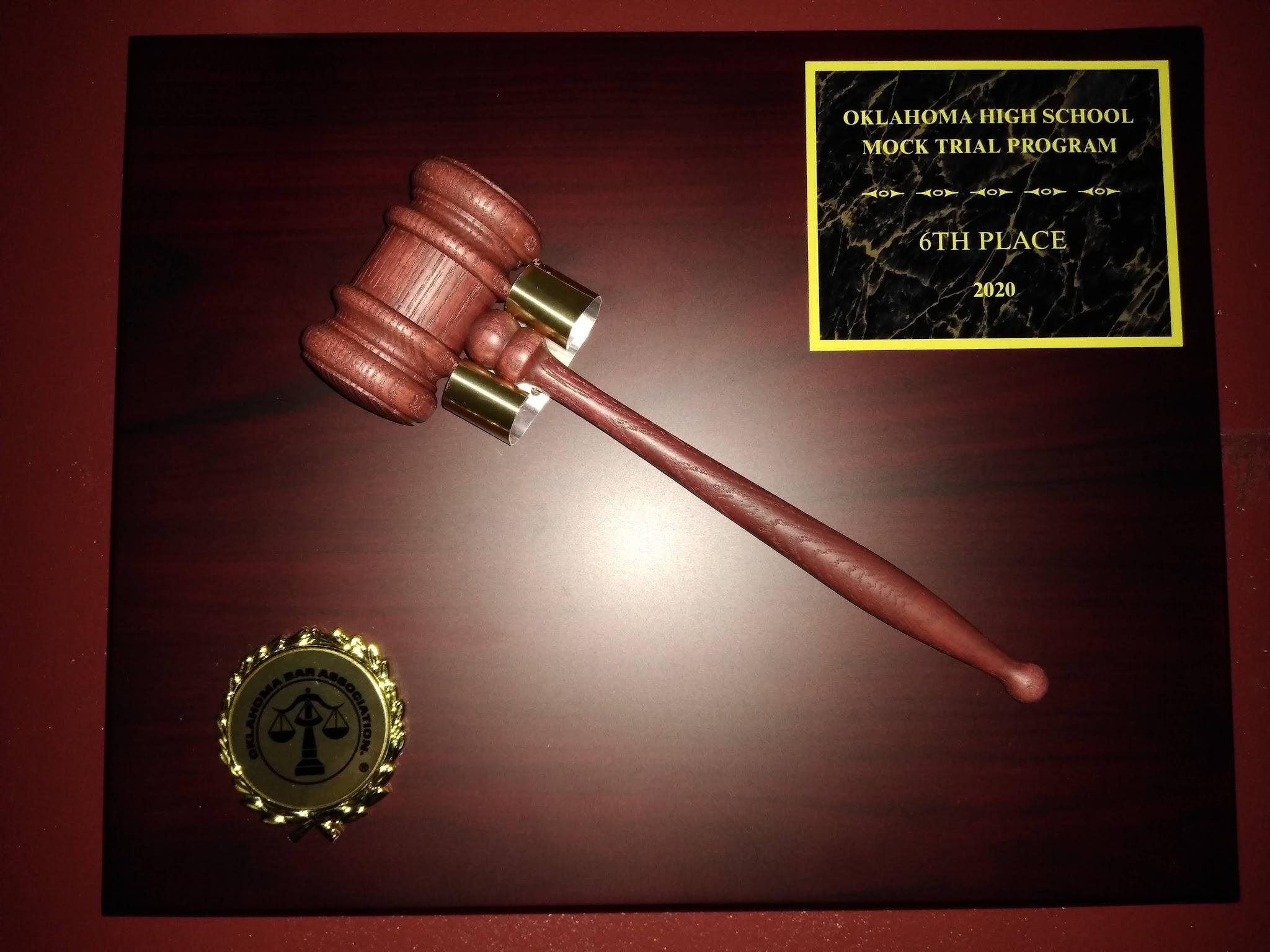 21
Influence 
is a gift to your students.
22
INFLUENCE paired with CHARACTER
Caused by our belief in and adherence to professional ethics
Creates the consistency necessary to build influence
Compels us to do the next right thing for our students
23
INFLUENCE paired with CHARACTER
Doing the next right thing for your students
Snack drawer for hungry students
Consistent parent contacts
Mandatory reporting
A Weekend Gone Wrong
24
CHARACTER produces EXCELLENCE
Excellence doesn’t mean perfection.
Excellence is the natural outcome of a teacher who has found their VOICE and is willing to use that VOICE to better each of their students.
25
CHARACTER produces EXCELLENCE
What does Excellence look like in the classroom?
Earning a D
Brag Calls
Team Mentality
Work Life Balance
26
Excellence 
is a gift to your students.
27
Let the teacher VOICE be heard!
VISION
		OPPORTUNITY
				INFLUENCE
						CHARACTER
								EXCELLENCE
28
Let’s raise the Oklahoma teacher VOICE, together!
29
Connect with me!
Email: rachel.keith@sde.ok.edu
 Find us on Facebook & Instagram:
Oklahoma State Teacher of the Year
Check out my YouTube Channel:
Oklahoma Teacher Mentor Moments
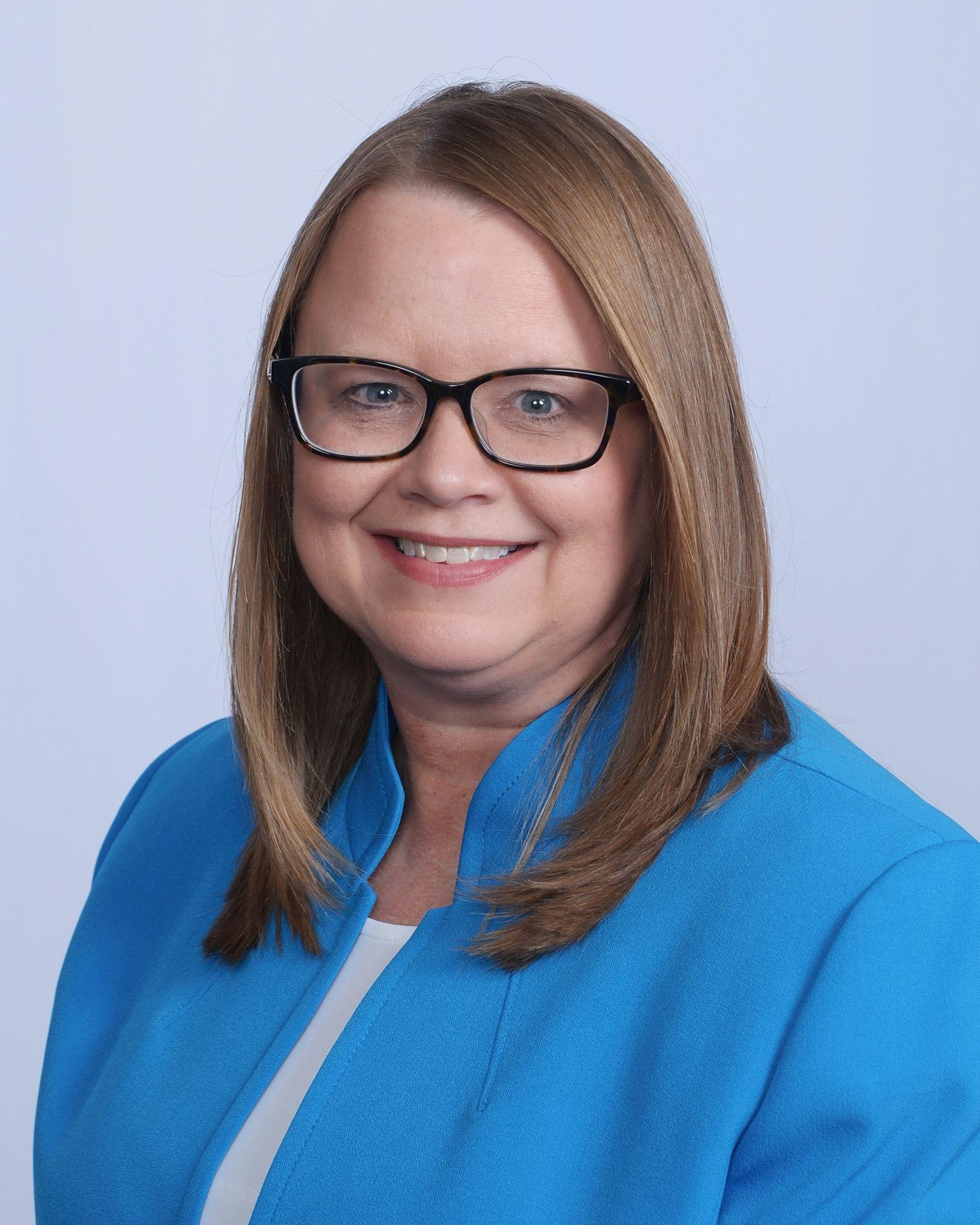